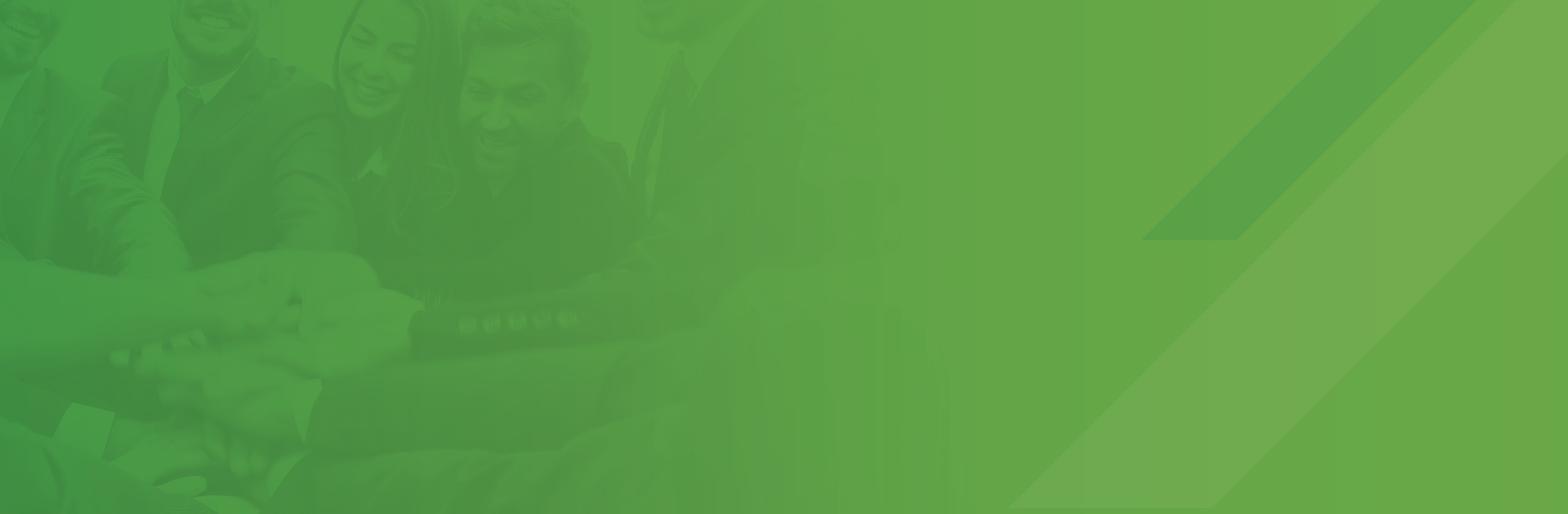 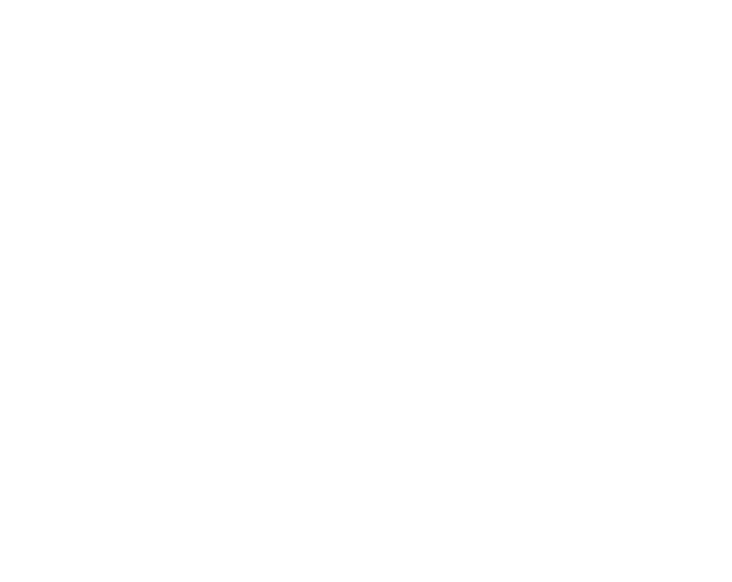 Horizontālais princips «Vienlīdzība, iekļaušana, nediskriminācija un pamattiesību ievērošana»
1.1.1.5. un 1.1.1.8. pasākums
Labklājības ministrijas Sociālās politikas attīstības un plānošanas departaments
Agnese Gaile
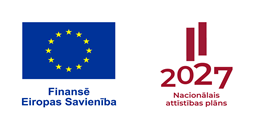 18.09.2024.
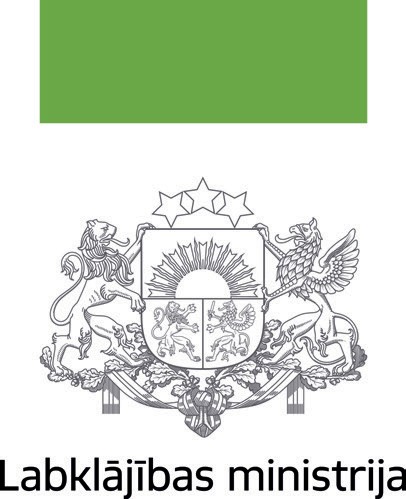 9. pants. Horizontālie principi

Dalībvalstis un Komisija fondu apguvē nodrošina pamattiesību ievērošanu un atbilstību Eiropas Savienības Pamattiesību hartai.

Dalībvalstis un Komisija veic atbilstošus pasākumus, lai programmu sagatavošanas, īstenošanas uzraudzības, ziņošanas un novērtēšanas laikā novērstu jebkādu diskrimināciju dzimuma, rases vai etniskās izcelsmes, ticības vai pārliecības, invaliditātes, vecuma vai seksuālās orientācijas dēļ. Visā programmu sagatavošanas un īstenošanas laikā jo īpaši ņem vērā piekļūstamības nodrošināšanu personām ar invaliditāti.
Eiropas Parlamenta un Padomes 2021. gada 24. jūnija regula (ES) 2021/1060
2
Kas ir vienlīdzība un kas ir diskriminācija?
Vienlīdzības princips nozīmē, ka vienādos faktiskajos un tiesiskajos apstākļos izturēšanās ir jābūt vienādai, savukārt atšķirīgos apstākļos izturēšanās ir jābūt atšķirīgai.
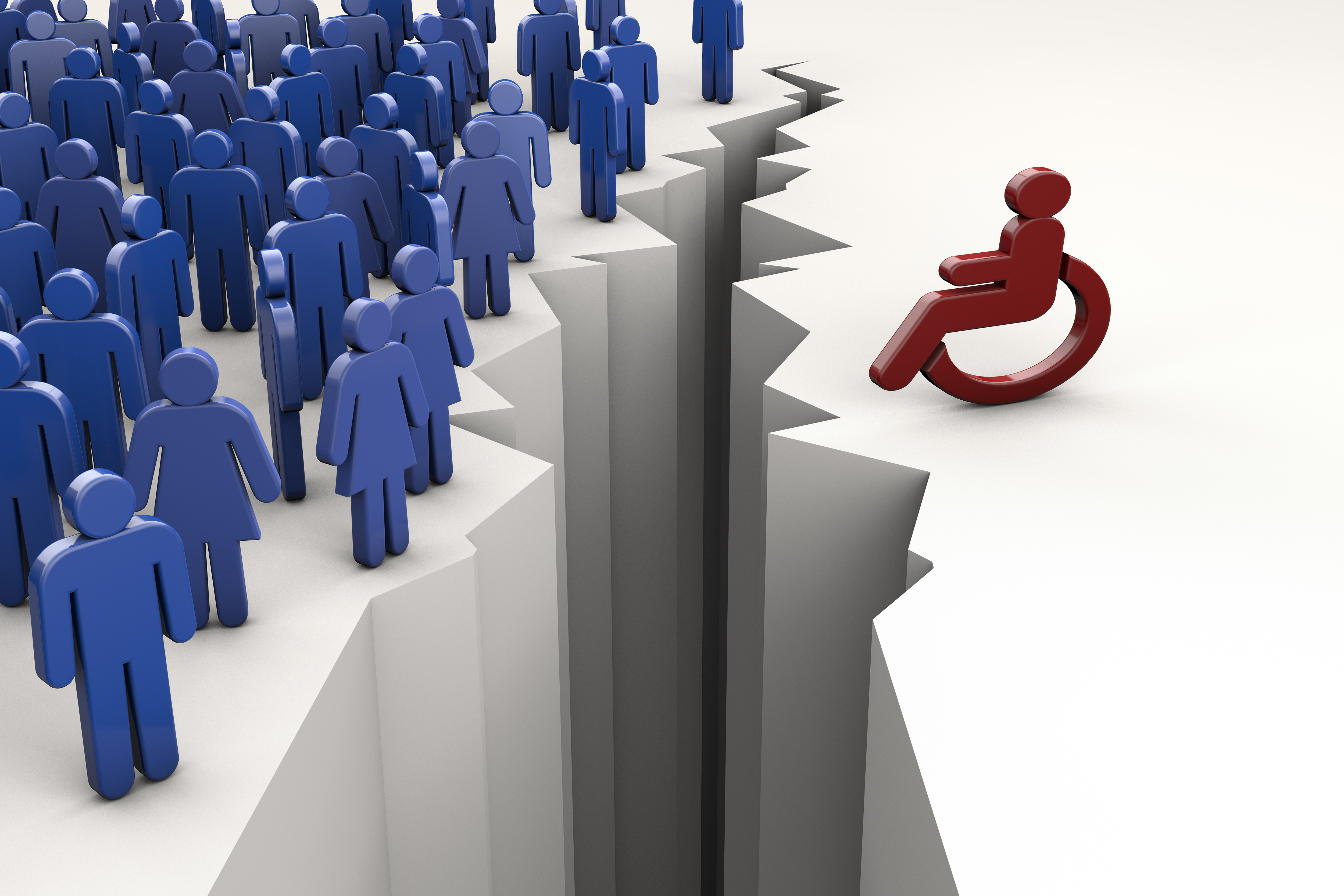 Ja pret personām, kas atrodas līdzīgā situācijā, izturas atšķirīgi (parasti - mazāk labvēlīgi) bez objektīva un saprātīga pamata, un vienīgais iemesls atšķirīgai attieksmei ir personas piederība kādai konkrētai grupai, tad šādu situāciju sauc par diskrimināciju.
Diskriminācijas aizlieguma pamati: dzimums, invaliditāte, vecums, etniskā piederība, seksuālā orientācija, reliģiskā pārliecība
Saskarsme ar diskrimināciju Latvijā
Q4. Vai Jūs esat saskāries (-usies) ar diskrimināciju (tostarp esat ticis (-kusi) aizvainots
40%
no sabiedrības paši ir saskārušies ar diskrimināciju
Bāze: Nacionāli reprezentatīva sabiedrības izlase (n=1056)
Sabiedriskās domas aptauja par sabiedrības izpratni par diskriminācijas aspektiem 
https://www.lm.gov.lv/lv/sabiedriskas-domas-aptauja-par-sabiedribas-izpratni-par-diskriminacijas-aspektiem-28122022
4
1.1.1.5. un 1.1.1.8. pasākumiem ir netieša ietekme uz HP VINPI
Specifiskais atbilstības kritērijs (papildināmais)
3 vispārīgas darbības 
projekta vadības un īstenošanas personāls
informācijas un publicitātes pasākumi
sociāli atbildīgs iepirkums
Projektā ir paredzētas darbības, kas veicina horizontālā principa ”Vienlīdzība, iekļaušana, nediskriminācija un pamattiesību ievērošana” īstenošanu
3 specifiskas darbības, kas īpaši veicina vides un informācijas piekļūstamību personām ar kustību, redzes, dzirdes vai garīga rakstura traucējumiem, vecāka gadagājuma cilvēkiem un vecākiem ar maziem bērniem
1 horizontālā principa rādītājs – konkrēts un izmērāms (definēti MK noteikumos)
Vispārīgās HP VINPI darbības (I)
Projekta vadības un īstenošanas personāls
sievietēm un vīriešiem (projekta vadības un īstenošanas personālam) tiks nodrošinātas vienlīdzīgas iespējas, tostarp nodrošinot dalību mācību pasākumos, semināros, darba grupās, komandējumos

projekta vadībā un īstenošanā tiks ievēroti tādi personāla atlases nosacījumi un prakses, kas ir nediskriminējošas un iekļaujošas cilvēkiem ar invaliditāti
 
projekta vadība un īstenošana notiks personām ar funkcionāliem traucējumiem pielāgotās telpās, tostarp pielāgotas informācijas un komunikāciju tehnoloģijas, ja tas ir nepieciešams
6
Vispārīgās HP VINPI darbības (2)
Komunikācijas un vizuālās identitātes pasākumi
īstenojot projekta informācijas un publicitātes aktivitātes, to saturs tiks rūpīgi izvērtēts un tiks izvēlēta valoda un vizuālie tēli, kas mazina diskrimināciju un stereotipu veidošanos vai uzturēšanu par kādu no dzimumiem, personām ar invaliditāti, reliģisko pārliecību, vecumu, rasi un etnisko izcelsmi vai seksuālo orientāciju (skat. metodisko materiālu “Ieteikumi diskrimināciju un stereotipus mazinošai komunikācijai ar sabiedrību”, (https://www.lm.gov.lv/lv/media/18838/download)

tiks nodrošināts, ka informācija tīmeklī ir piekļūstama cilvēkiem ar funkcionāliem traucējumiem, izmantojot vairākus sensoros (redze, dzirde, tauste) kanālus (skat. VARAM vadlīnijas “Tīmekļvietnes izvērtējums atbilstoši digitālās vides piekļūstamības prasībām (WCAG 2.1 AA)” (https://pieklustamiba.varam.gov.lv/. Vadlīnijas piekļūstamības izvērtējumam pieejamas šeit:
      https://www.varam.gov.lv/lv/wwwvaramgovlv/lv/pieklustamiba) ;
7
Vispārīgā darbība - sociāli atbildīgs publiskais iepirkums (3)
sociāli atbildīgi publiskie iepirkumi ir stratēģisks rīks, kas efektīvi virza uz priekšu sociālo un darbaspēka politiku

sociālās atbildības kritēriji var tikt integrēti visās ar preču, pakalpojumu vai būvdarbu iepirkumu saistītās darbībās

veicina sieviešu un vīriešu līdztiesību darba vietā, palielina sieviešu dalību darba tirgū un rod labāku līdzsvaru starp darbu un privāto dzīvi
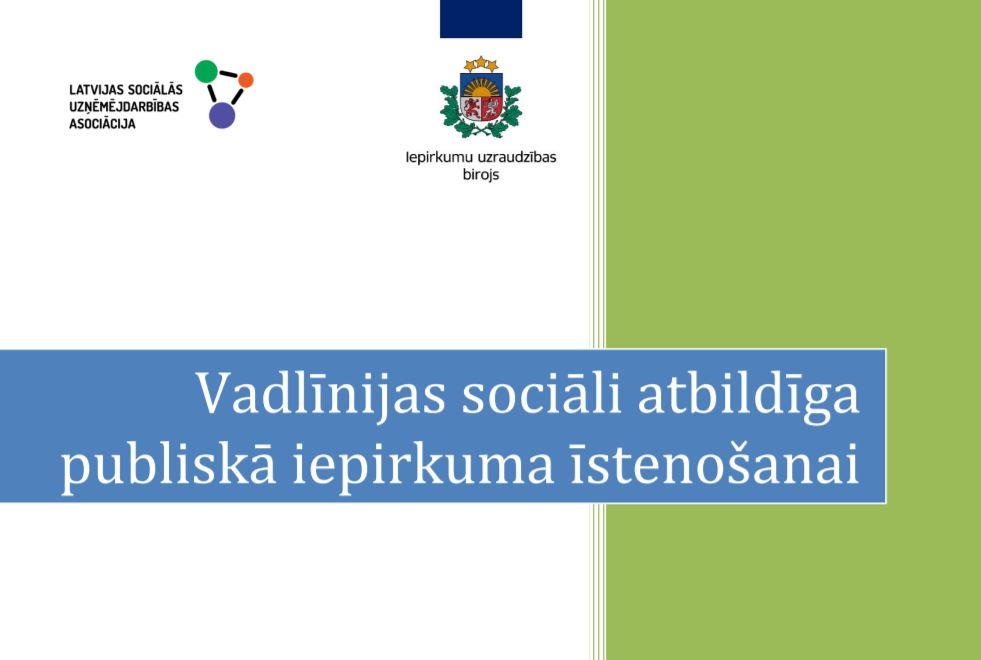 https://www.iub.gov.lv/lv/media/658/download
8
HP rādītājs un atbilstoša specifiskā darbība (1.1.1.5.)
Citas specifiskās HP darbības (1.1.1.5.)
tiks nodrošinātas dzimumu līdztiesības ekspertu konsultācijas (vai konsultatīva rakstura pasākumi) pasākumu un projekta ietvaros izstrādāto  materiālu satura izvērtēšanai no dzimumu līdztiesības viedokļa (attiecīgi pievienojot dokumentus, piem. konsultāciju protokolus, pakalpojuma līgumus u.c.) (VINPI_01)

pasākumos un diskusijās (diskusiju paneļi) tiks piesaistīti abu dzimumu eksperti, viedokļu paudēji, lai nodrošinātu abu dzimumu viedokļu, situācijas, vajadzību atspoguļojumu un interešu pārstāvniecību

tiks nodrošināti atbalsta pasākumi studējošajiem un pētniecības institūciju darbiniekiem, kuri aprūpē mazgadīgu bērnu vai tuvinieku, darba un ģimenes dzīves saskaņošanai

mācību un metodisko līdzekļu saturs tiks veidots, ievērojot dzimumu līdztiesības principus, īpašu uzmanību veltot sabiedrībā valdošos stereotipu par dzimumu lomu sadalījumu izskaušanai un nepieļaujot stereotipisku dzimumu attēlojumus mācību līdzekļos (piemēram: sieviete – mājsaimniece, vīrietis – naudas pelnītājs) (VINPI_02.1)
HP VINPI rādītājs (1.1.1.8.)
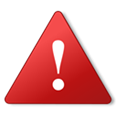 Šim rādītājam nav jāpiesaista atbilstoša HP specifiskā darbība!
HP specifiskās darbības (1.1.1.8.)
tiks nodrošināti konsultatīva rakstura pasākumi par dzimumu līdztiesības un personu ar invaliditāti vienlīdzīgu iespēju jautājumiem, tostarp piesaistīti eksperti vai nodrošinātas konsultācijas ar nevalstiskajām organizācijām, kas pārstāv personu ar invaliditāti intereses (piemēram, pakalpojuma sniegšanas telpu vides piekļūstamības novērtēšanai, mērķa grupu uzrunāšanai un sasniegšanai u.c., tai skaitā konsultācijas par attiecīgu nosacījumu iekļaušanu doktorantu atlases nolikumos (attiecīgi pievienojot dokumentus, piem. konsultāciju protokolus u.c.)

tiks īstenoti pasākumi, kas veicina līdzsvarotu sieviešu un vīriešu iesaisti zinātnē un pētniecībā, īpaši STEM jomās. Piemēram, projekti, kas veicina mazāk pārstāvētā dzimuma piesaisti, īpaši nozarē vai jomā, kurā kāds no dzimumiem ir mazāk pārstāvēts

tiks nodrošināti atbalsta pasākumi studējošajiem un pētniecības institūciju darbiniekiem, kuri aprūpē mazgadīgu bērnu vai tuvinieku, darba un ģimenes dzīves saskaņošanai
norādīt projekta budžeta izmaksu pozīcijas, kuras veicina HP VINPI (ja attiecināms)

projekta iesniegumā identificēt galvenās problēmas, kas skar mērķa grupu, jomā, kurā darbojas projekta iesniedzējs un apraksts, kā projektā paredzētās HP VINPI darbības risinās identificētās problēmas

sniegt informāciju par projekta vadības un īstenošanas personālu dalījumā pēc dzimuma u.c. pazīmes (vai plānots sniegt) un sniegta (vai plānots sniegt) informācija sadalījumā pēc dzimumu u.c. pazīmes par projekta mērķa grupām

projekta iesniegumā paskaidrot, kā projektu vadībā un īstenošanā tiks nodrošināta nediskriminācija pēc vecuma, dzimuma, etniskās piederības u.c. pazīmes un virzīti pasākumi, kas veicina nediskrimināciju un pamattiesību ievērošanu
Nedrīkst   aizmirst!
13
Visām HP vispārīgajām un specifiskajām darbībām ir jāpievieno pamatojums, atbildot vismaz uz šādiem jautājumiem: 
Kā HP darbība ir saistīta ar projekta konkrēto darbību?
Kādā veidā projekts īstenos HP darbību? Ko tieši darīs?
Kāds ir apliecinājums tam, ka HP darbība tiek īstenota?
Kāds būs ieguvums no HP darbības īstenošanas?

2) HP darbībām ir jābūt saistītām ar projekta darbības saturu, reāli īstenojamām un pārbaudāmām

3) HP rādītājiem ir jāparedz specifiskās HP darbības, kuru īstenošana nodrošinās šī rādītāja sasniegšanu

4) Projekta iesniedzēja definētās jaunas HP darbības KP VIS ir jāpievieno kā «Jauna darbība»
Nedrīkst   aizmirst!
14
Piemērs pamatojumam
HP vispārīgā darbība: Personāla atlase bez diskriminācijas
Nosaukums: Personāla atlase bez diskriminācijas
Apraksts:
projekta vadības un īstenošanas personāla atlase tiks nodrošināta bez jebkādas tiešas vai netiešas diskriminācijas, veicina mazāk pārstāvētā dzimuma piesaisti, personu ar invaliditāti piesaisti un nediskriminē  pēc rases, etniskās izcelsmes, dzimuma, vecuma, invaliditātes, reliģiskās, pārliecības,  seksuālās orientācijas vai citiem apstākļiem
Pamatojums:
Projekta ieviešanā tiks nodrošinātas vienlīdzīgas iespējas darbinieku atlasē, galveno uzmanību pievēršot profesionālajām iemaņām, kvalifikācijai un nediskriminējot darbiniekus dzimuma, invaliditātes, vecuma, etniskās piederības dēļ un citu pazīmju dēļ. Iestādē ir izstrādāti objektīvi darbinieku atlases kritēriji un iestādē ir izstrādāts pretdiskriminācijas plāns, t.sk. izstrādāta kārtībā, kādā tiek iesniegtas sūdzības par iespējamo diskrimināciju un kārtība, kādā tās tiek izskatītas, tostarp, sniegta atgriezeniskā saite sūdzības iesniedzējam (piemērs: Par RTU Dažādības, vienlīdzības un iekļaušanas politikas apstiprināšanu https://www.rtu.lv/writable/public_files/RTU_par_rtu_dazadibas_vienlidzibas_un_ieklausanas_politikas_apstiprinasanu.pdf )
Informācija par HP VINPI
Vadlīnijas horizontālā principa “Vienlīdzība, iekļaušana, nediskriminācija un pamattiesību ievērošana” īstenošanai un uzraudzībai (2021-2027)”
https://www.lm.gov.lv/lv/vadlinijas–horizontala–principa–vienlidziba–ieklausana–nediskriminacija–un–pamattiesibu–ieverosana–istenosanai–un–uzraudzibai–2021–2027) 

Informatīvie materiāli par iekļaujošu vidi, vides un informācijas piekļūstamību un nedisrkimināciju 
https://www.lm.gov.lv/lv/horizontalais-princips-vienlidziba-ieklausana-nediskriminacija-un-pamattiesibu-ieverosana
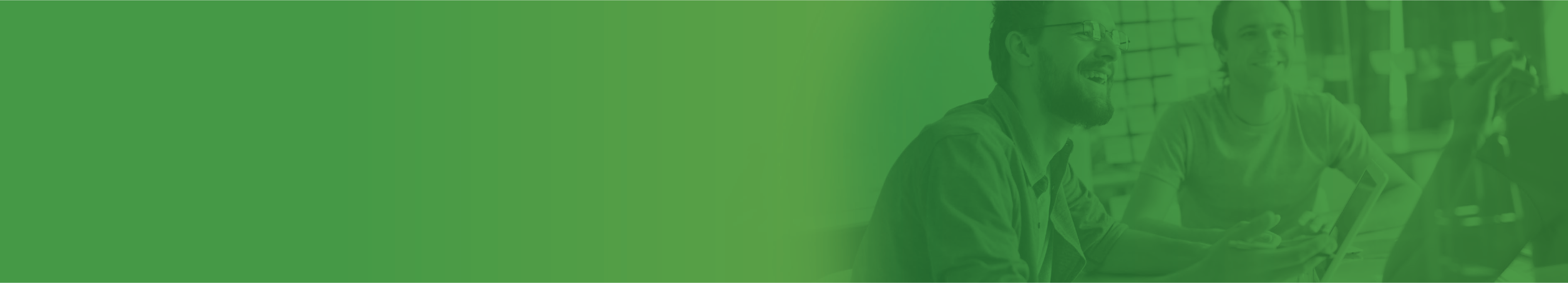 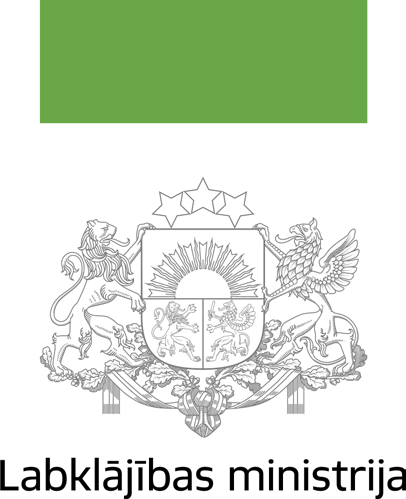 Paldies par uzmanību!
inese.vilcane@lm.gov.lv
agnese.gaile@lm.gov.lv
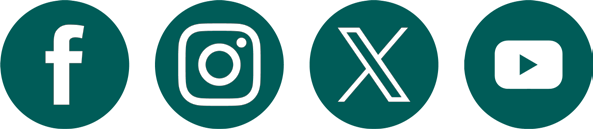 Skolas iela 28, Rīga, LV-1331
lm@lm.gov.lv
+371 80205100